Key Terminology of Finance
Dr. Manish Dadhich
PhD, M.Com, NET
MBA, NET, SET
Terms
Accounts payable – a record of all unpaid short-term (less than 12 months) invoices, bills and other liabilities. Examples of accounts payable include invoices for goods or services, bills for utilities and tax payments due.
Accounts receivable – a record of all short-term accounts (less than 12 months) from customers you sell to but are yet to pay. These customers are called debtors and are generally invoiced by a business.
Amortisation – the process of offsetting assets such as goodwill and intellectual property over a period of time.
Assets – things you own. These can be cash or something you can convert into cash such as property, vehicles, equipment and inventory.
Audit – a check by an auditor or tax official on your financial records to check that you account for everything correctly.
Bad debts – money that is unlikely to be paid in the near future.
Bankrupt – an individual is bankrupt when they cannot pay their debts and aren't able to reach an agreement with their creditors.
Bootstrapping – where a business funds its growth purely through personal finances and revenue from the business.
Break-even point – the exact point when a business's income equals its expenses.
Capital gain – the amount gained when an asset sells above its original purchase price.
Capital growth – an increase in the value of an asset.
Contingent liability – a liability where payment is made only if a particular event or circumstance occurs.
Cost of goods sold – the total direct costs of producing a good or delivering a service.
Credit rating – a ranking applied to a person or business based on their credit history that represents their ability to repay a debt.  CARE, CRISIL
Current asset – an asset in cash or something you can convert into cash within 12 months.
Current liability – a liability that is due for payment within 12 months.
Depreciation – the process of offsetting an asset over a period of time. You can depreciate an asset to spread the cost of the asset over its useful life.
Goodwill – an intangible asset that represents the value of a business's reputation.
Hire-purchase – a type of contract where you purchase a good through an initial deposit. You then rent it and pay the balance off in instalments plus interest charges
Initial public offering (IPO) – when a company first offers shares on the stock market to sell them to the general public.
Intangible assets – non-physical assets with no fixed value, such as goodwill and intellectual property rights.
Line of credit – an agreement allowing a borrower to withdraw money from an account up to an approved limit.
Liquidate – to quickly sell all the assets of a company and convert them into cash.
Net assets (also known as net worth, owner's equity or shareholder's equity) – the total assets minus total liabilities.
Net income – the total money earned by a business after tax and other deductions.
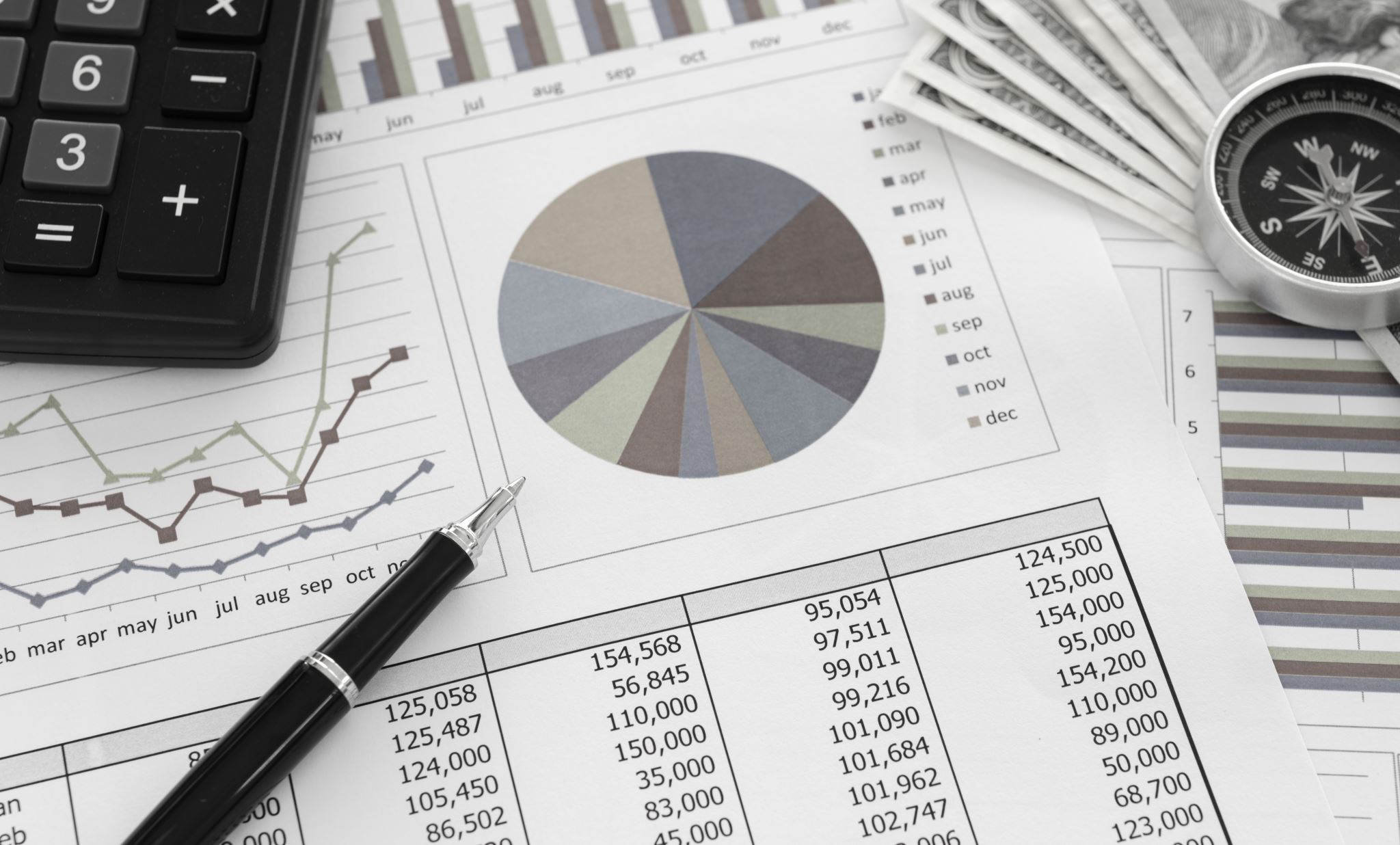 Return on investment (ROI) – a calculation that works out how efficient a business is at generating profit from the original equity from the owners/shareholders.
Working capital – the cash available to a business for day-to-day expenses.
AMC or Asset Management Company is an institution that manages the funds of the investors. All AMCs must register themselves with SEBI.
Net Asset Value or NAV is another common mutual fund terminology that defines the price of a Mutual fund unit.
SIP – Systematic Investment Plan
STP – Systematic Transfer Plan
SWP – Systematic Withdrawal Plan
AUM or Asset Under Management, indicates the total sum of investors and the size of the assets controlled by the AMC.
NFO
New Fund Offer is similar to an IPO of any company.
There are two types of load, Entry load and Exit load.
Capital Gains Tax
Corpus: The amount of money available with a scheme for investing.
Electronic Clearing Mechanism
ELSS (Equity-Linked Savings Schemes)
Folio number: A unique account number for MF
Generally Accepted Accounting Principles (GAAP)
Gilt funds: A class of debt funds that invest in government securities.
Hedge: An investment made in order to reduce the risk of adverse price movements in a security,
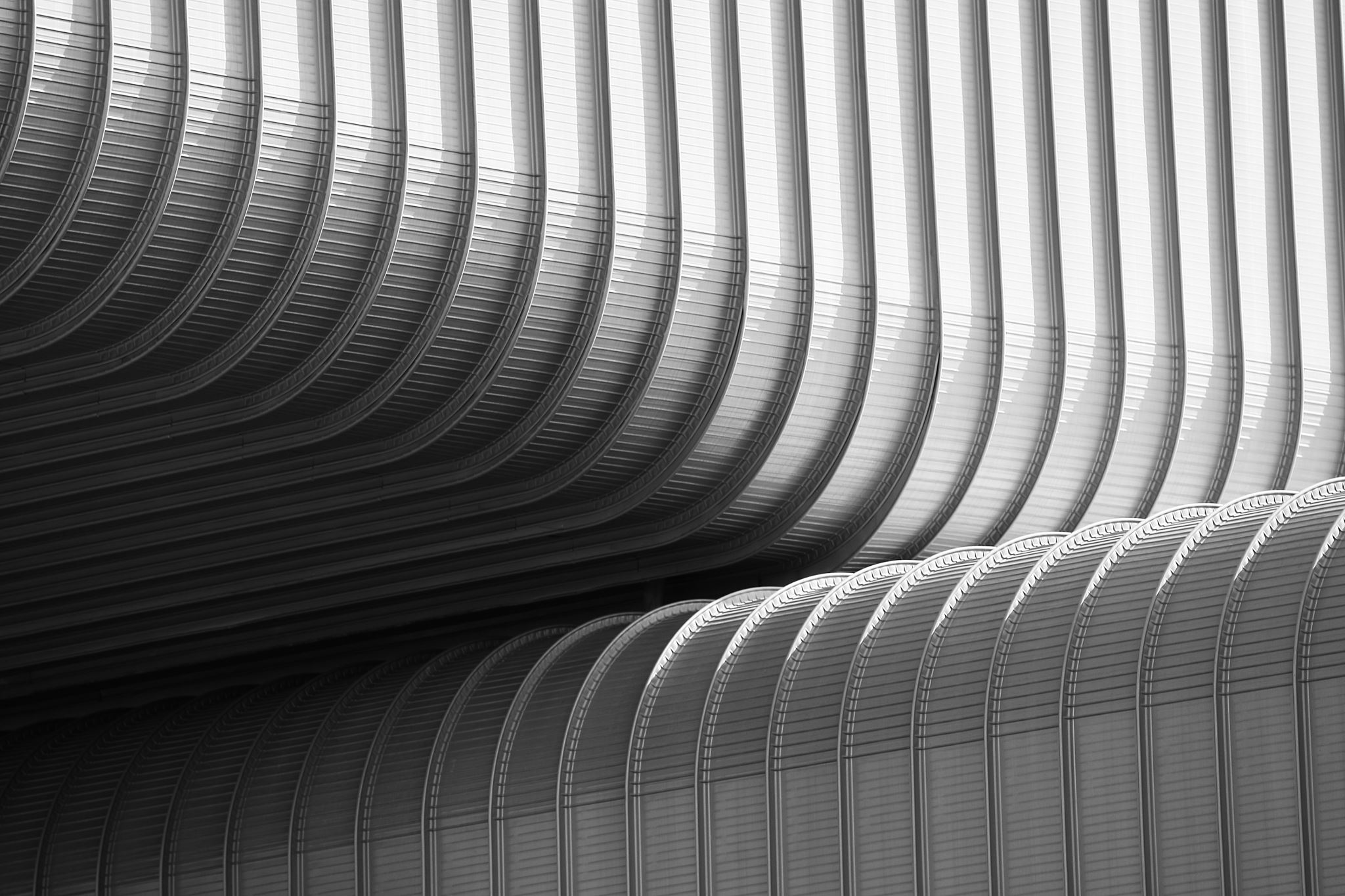 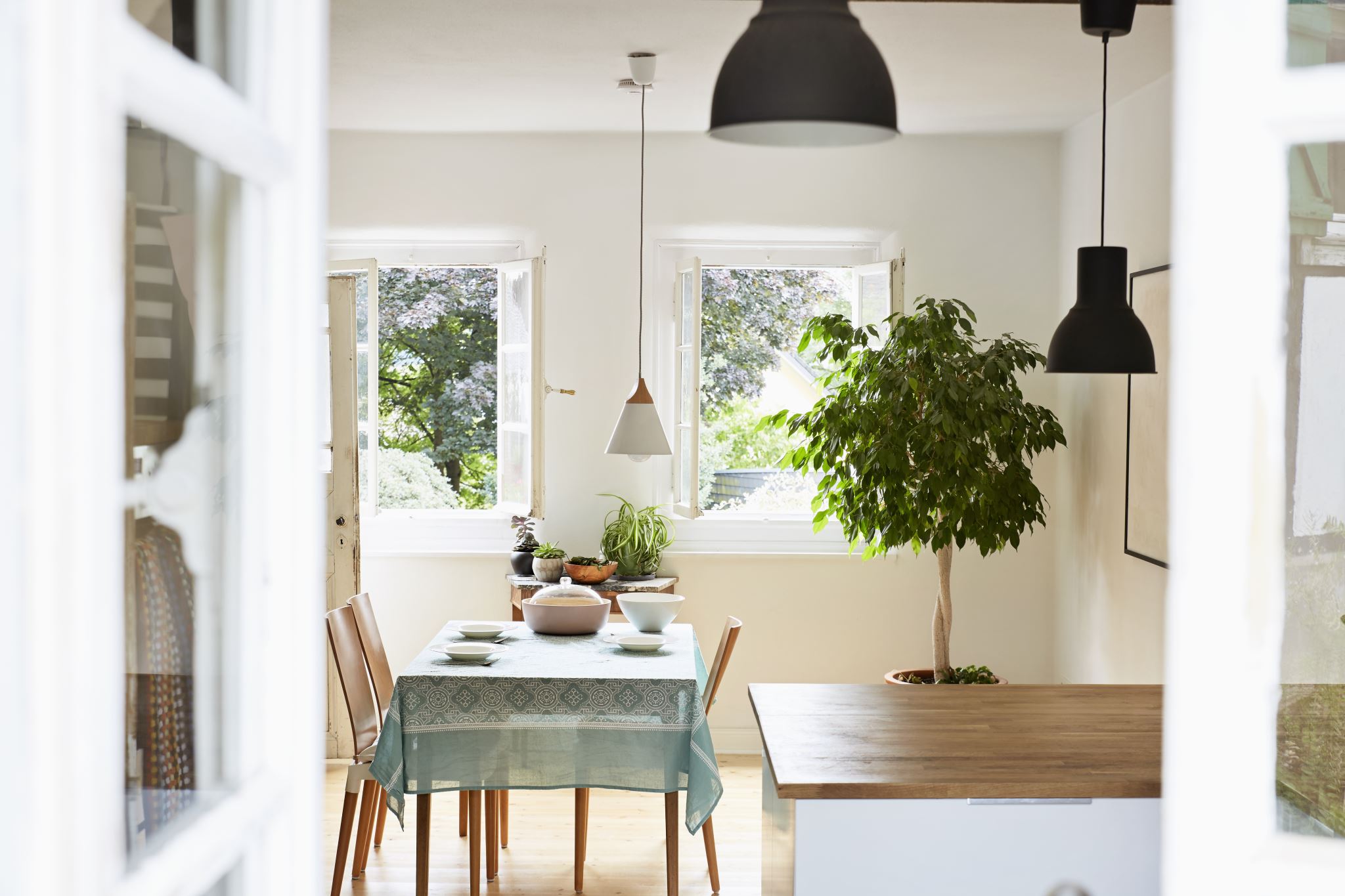 Thank You